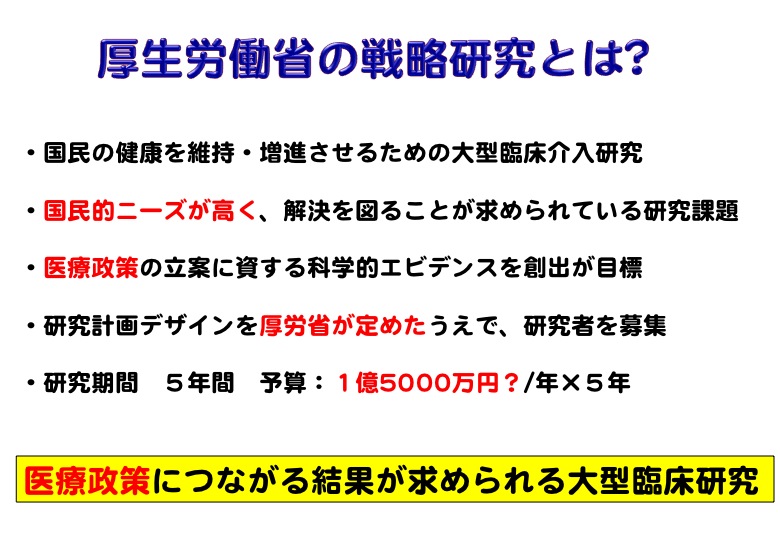 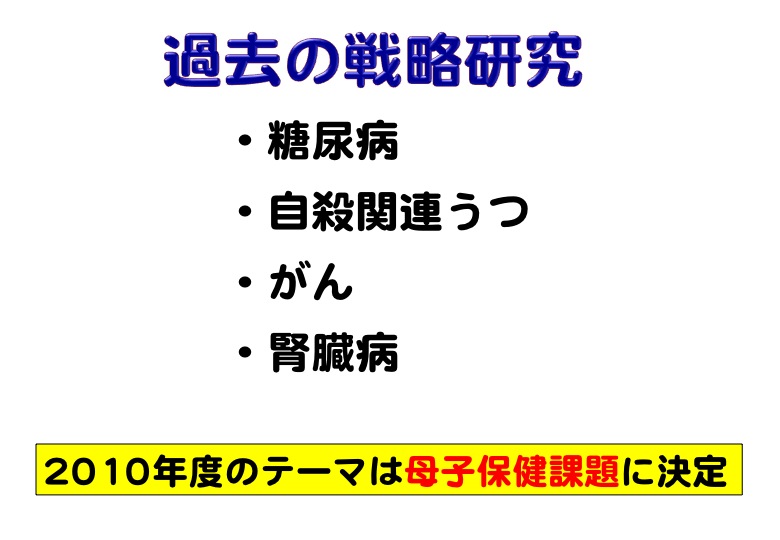 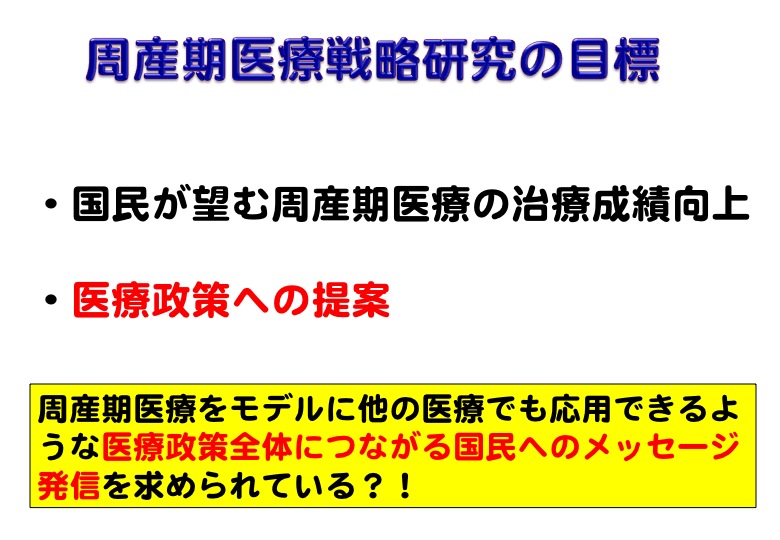 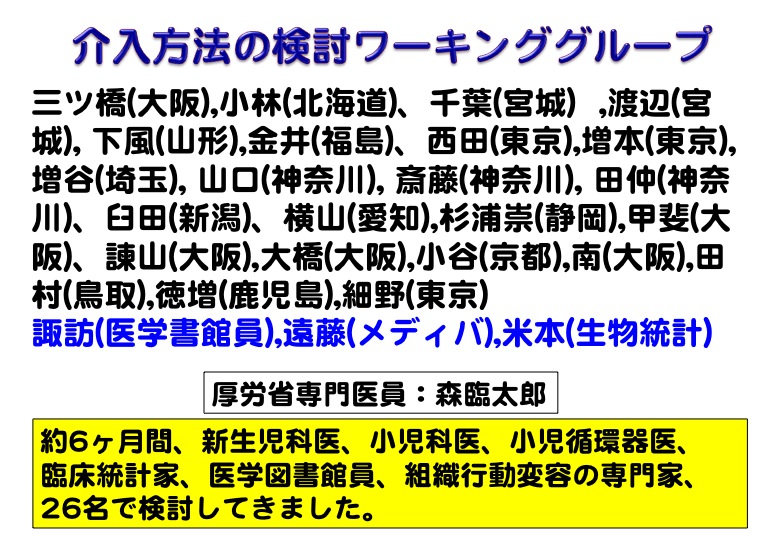 2010/9/23
4
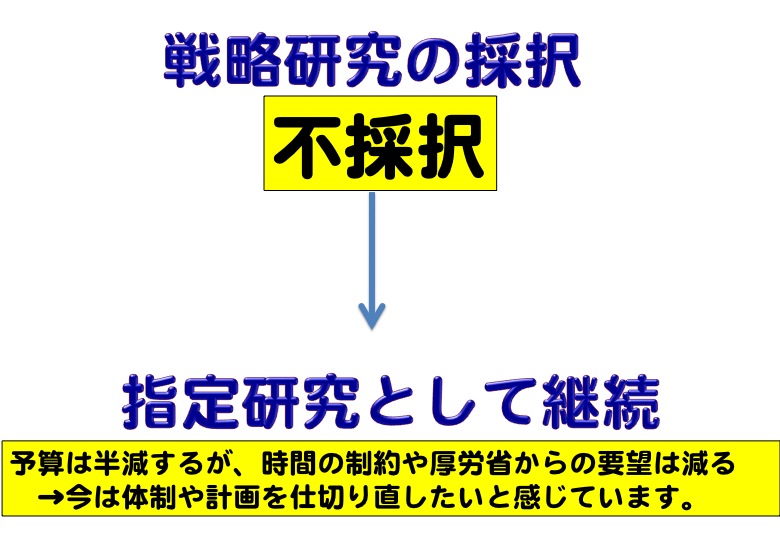 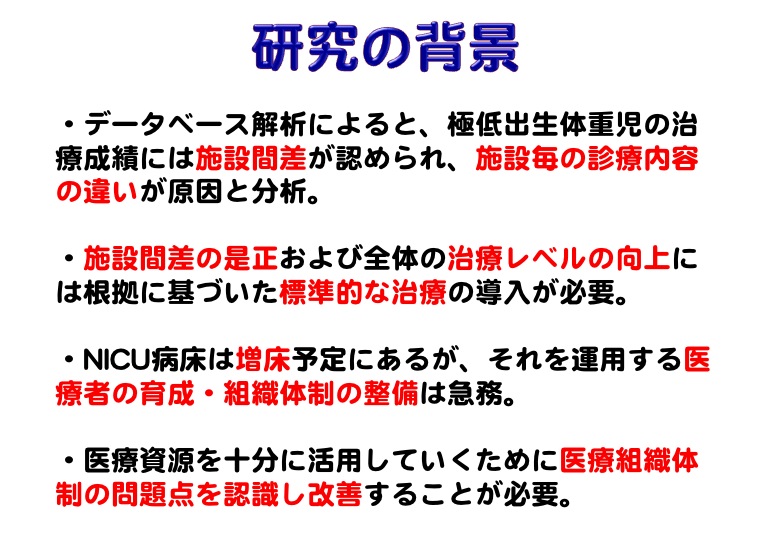 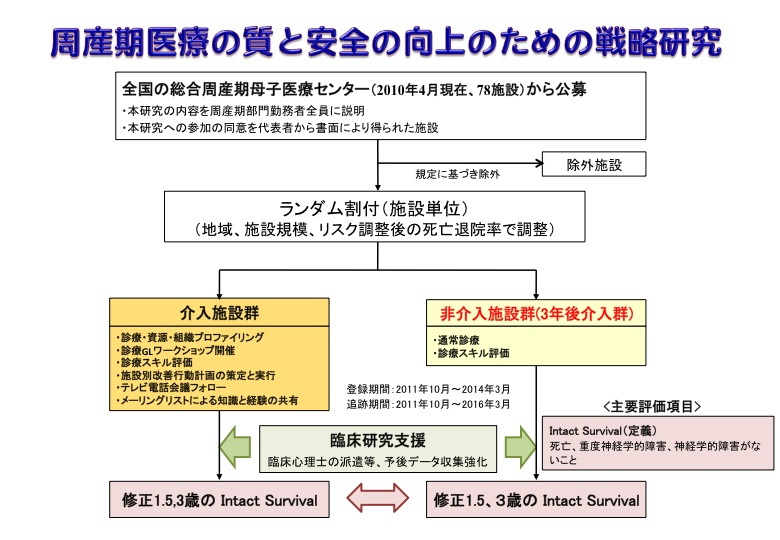 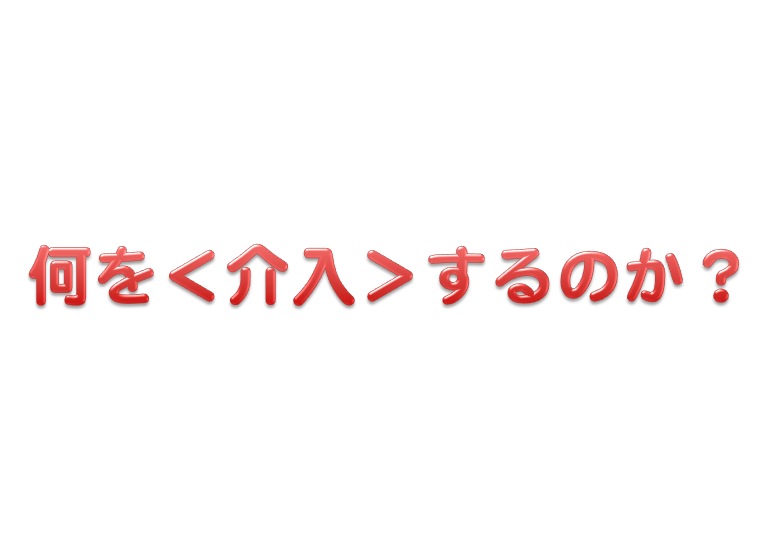 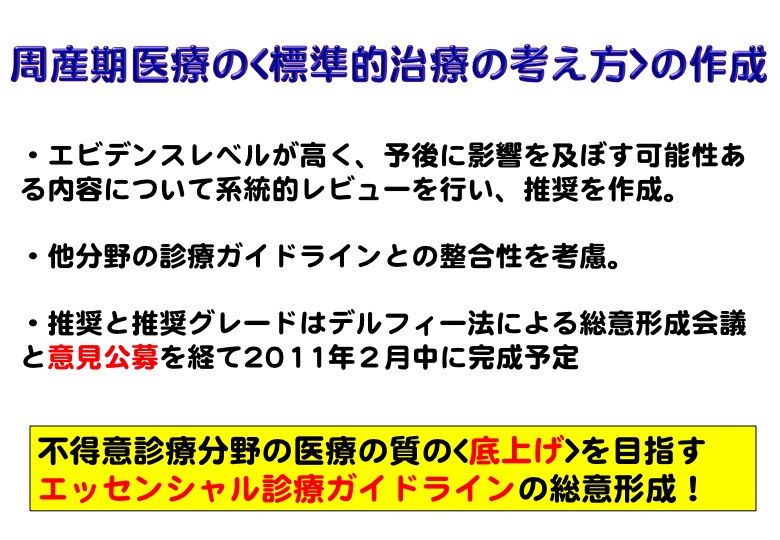 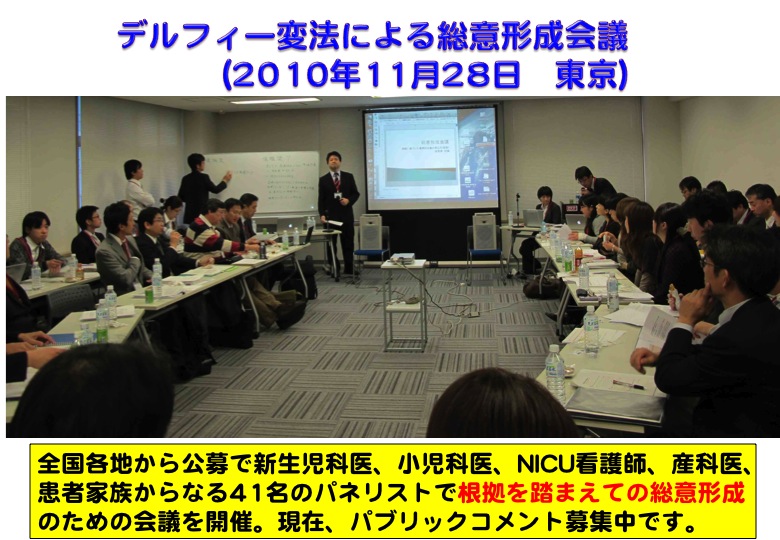 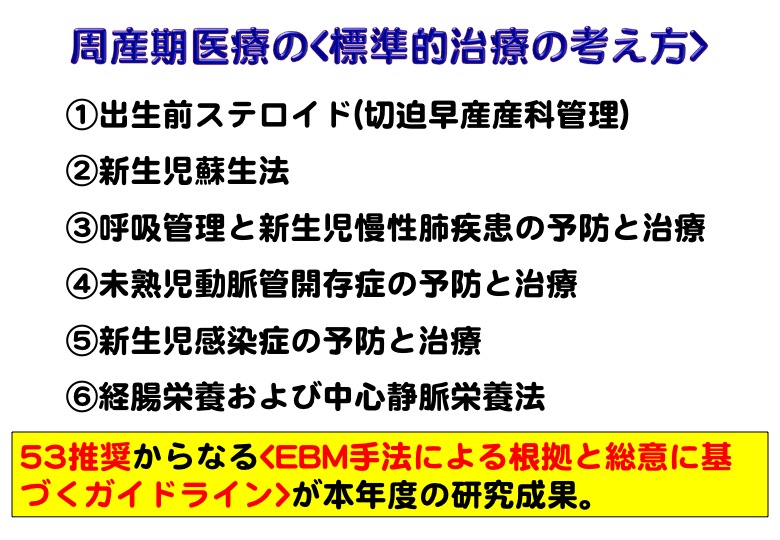 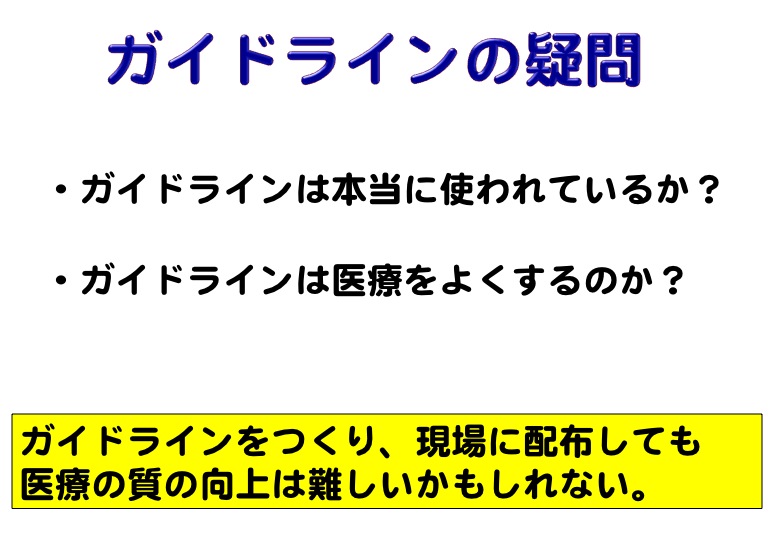 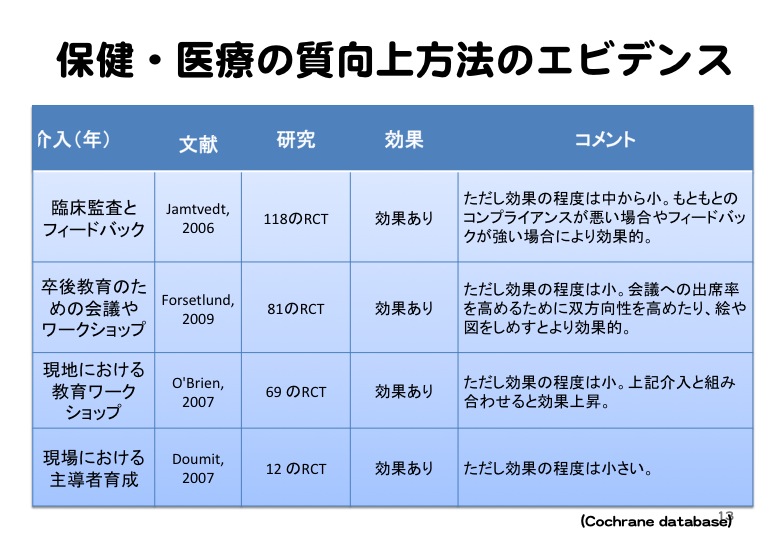 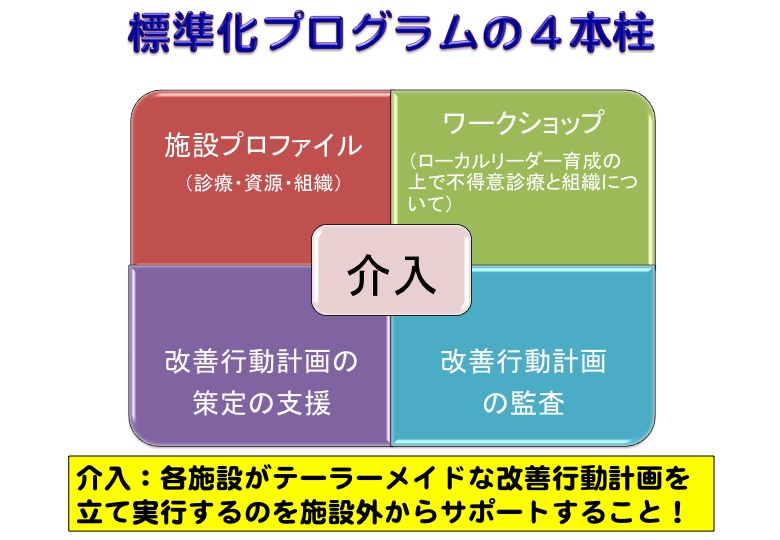 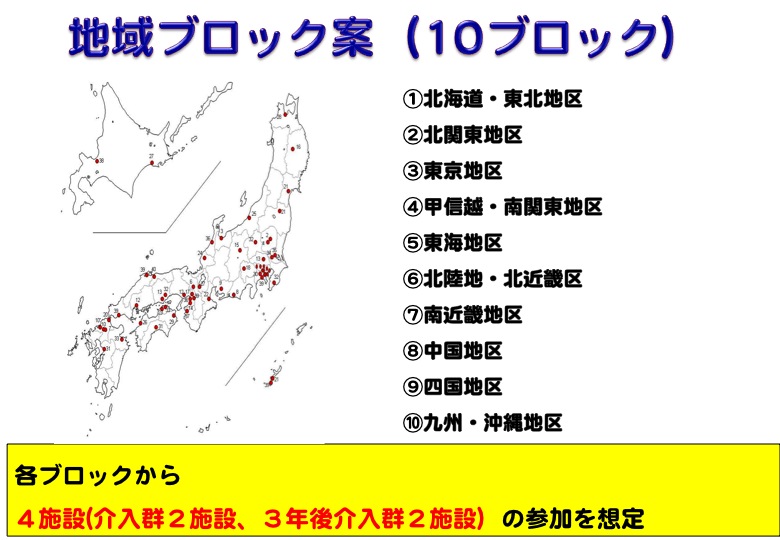 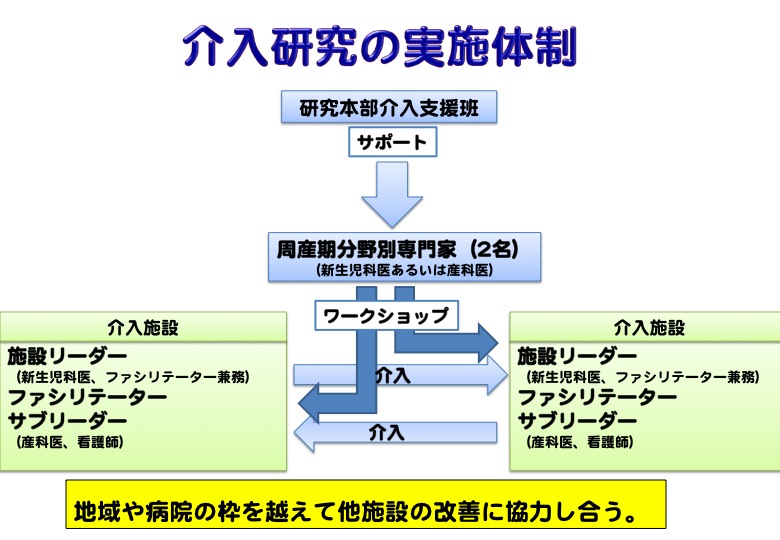 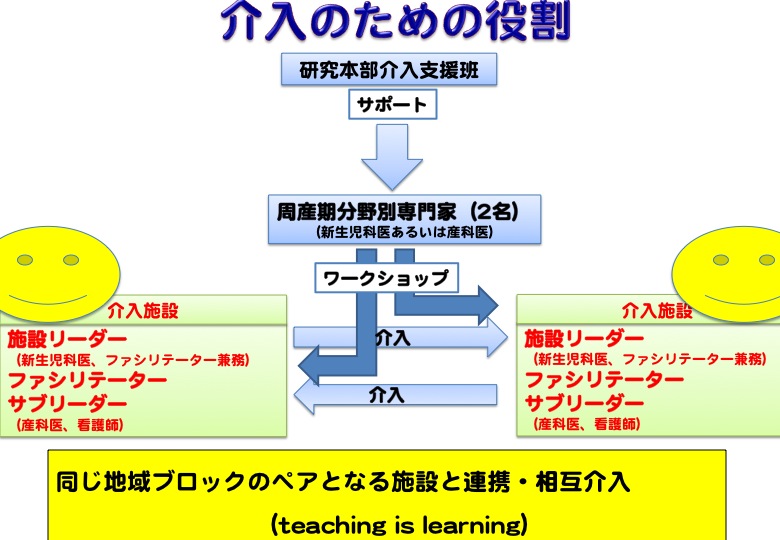 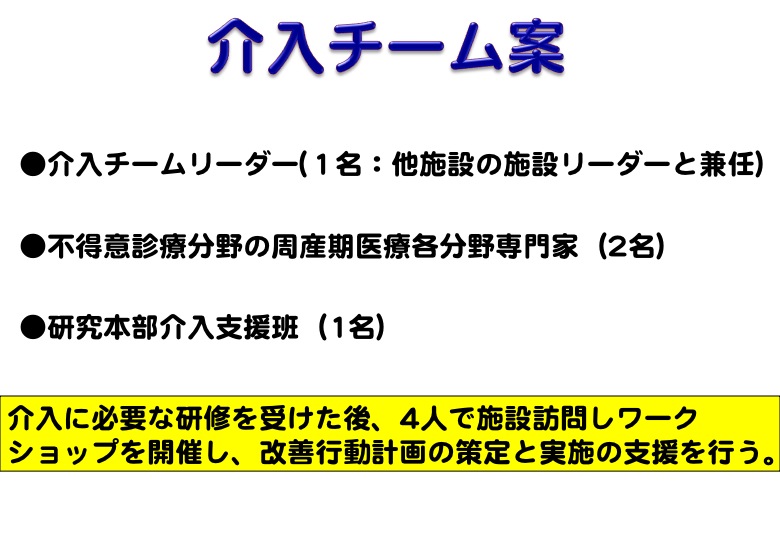 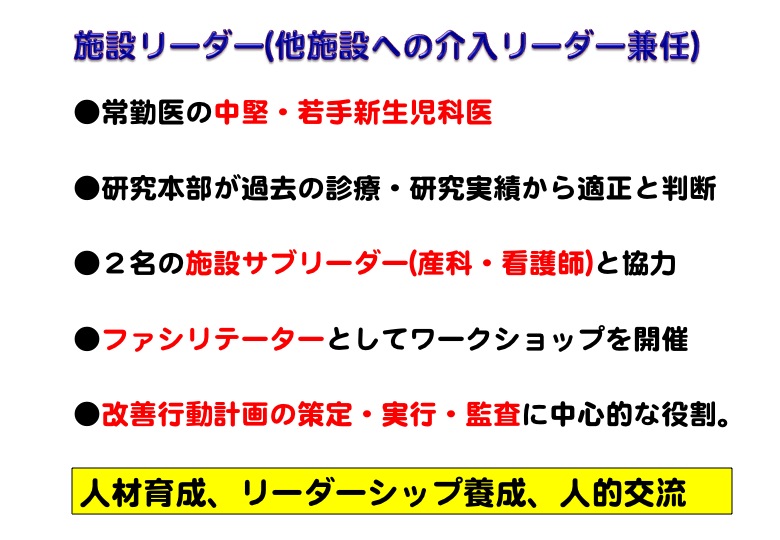 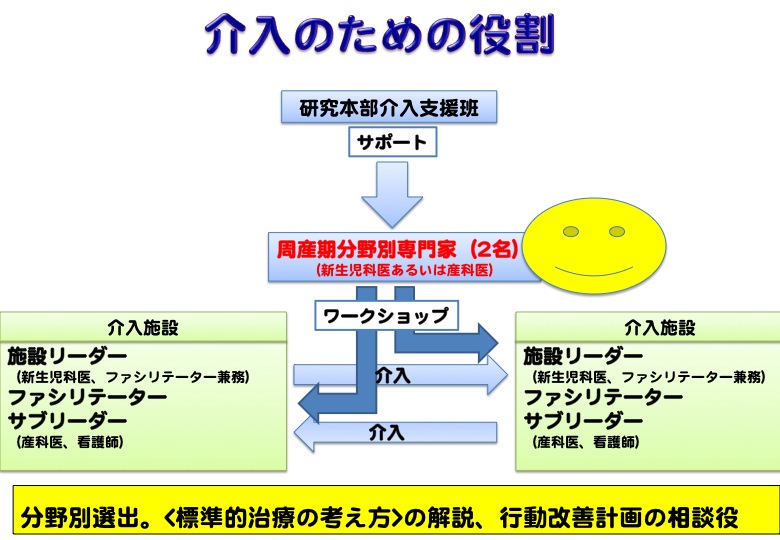 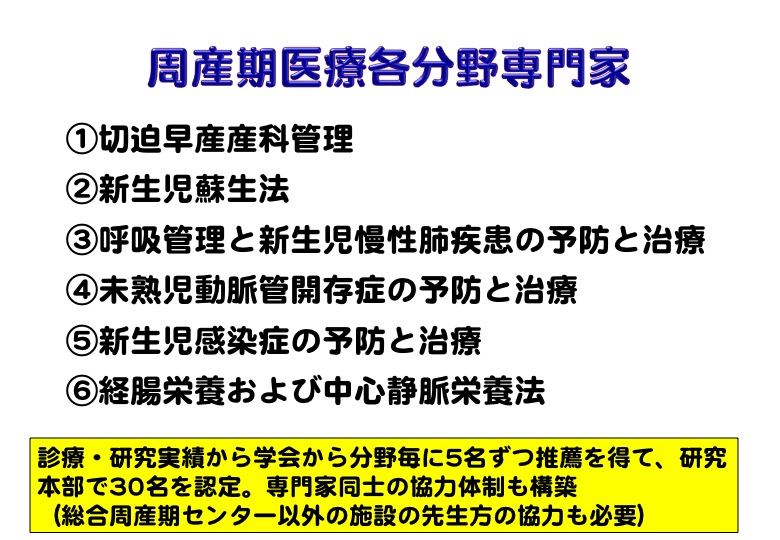 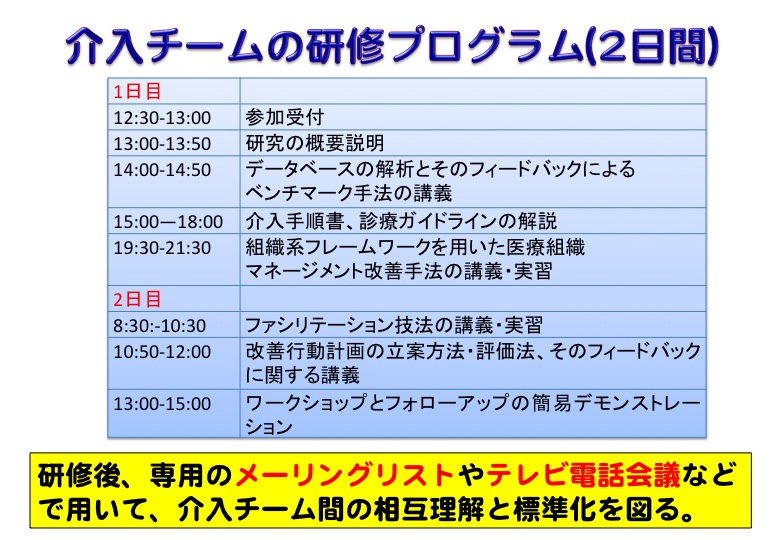 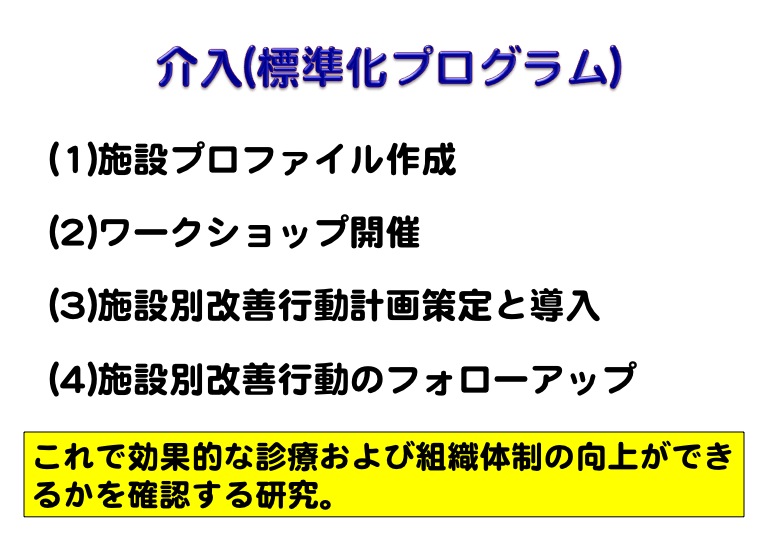 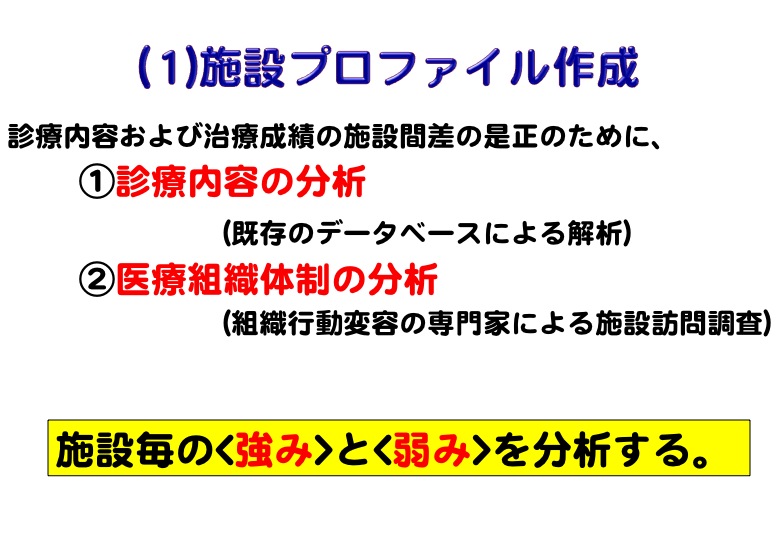 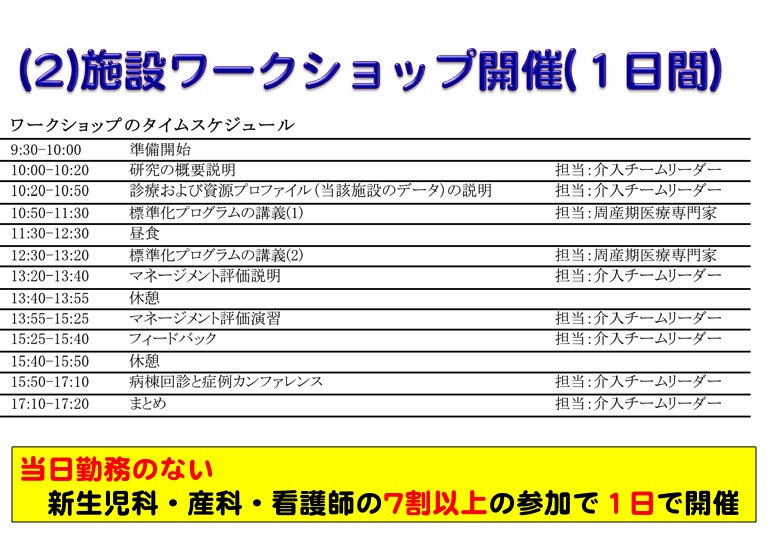 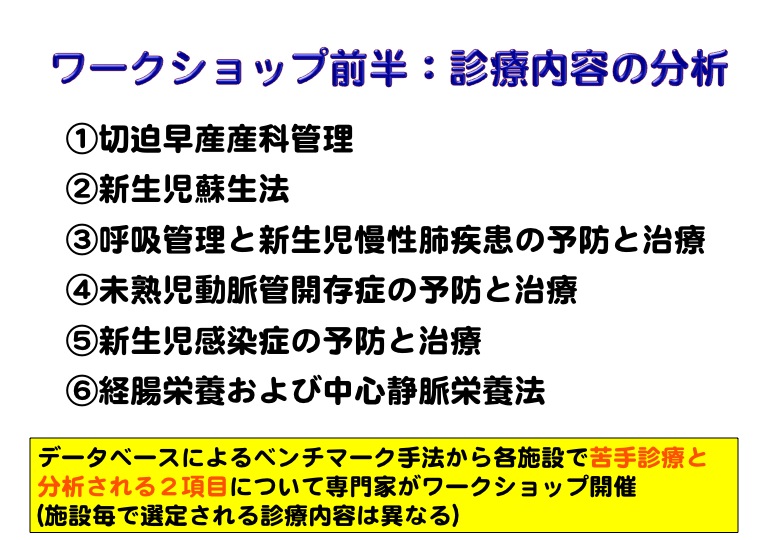 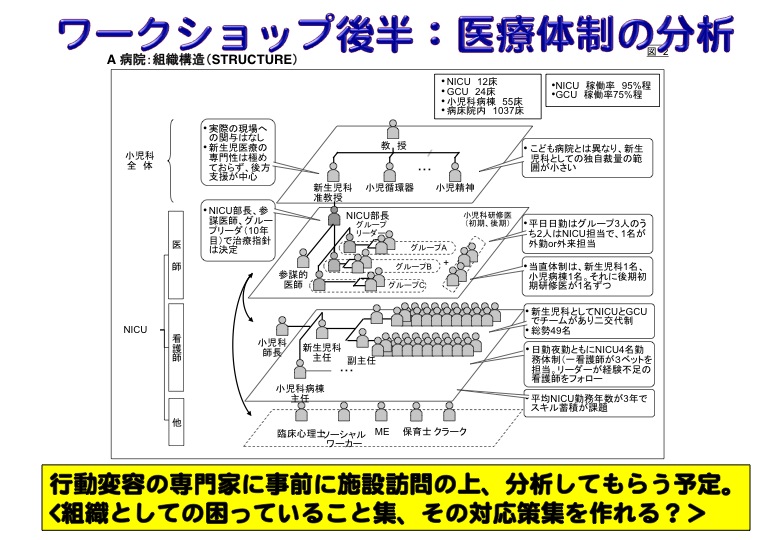 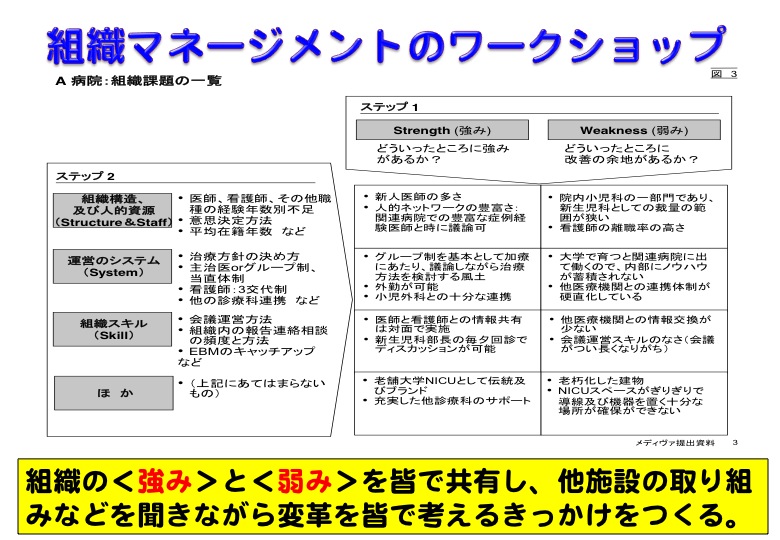 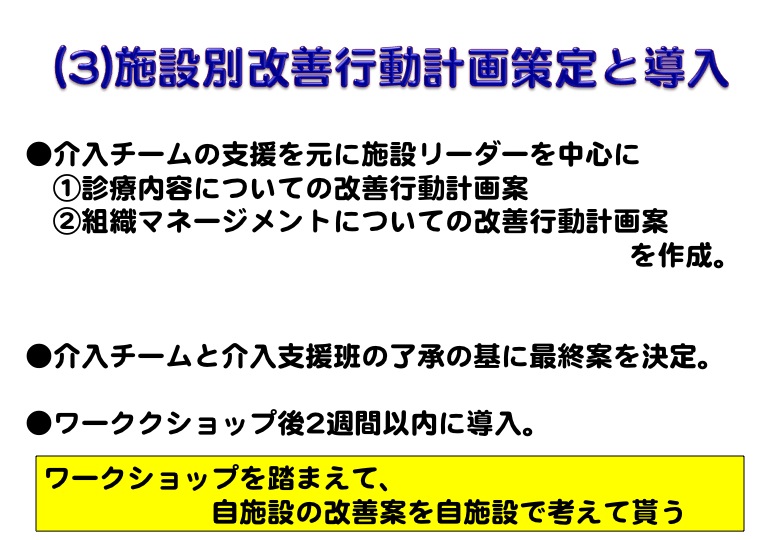 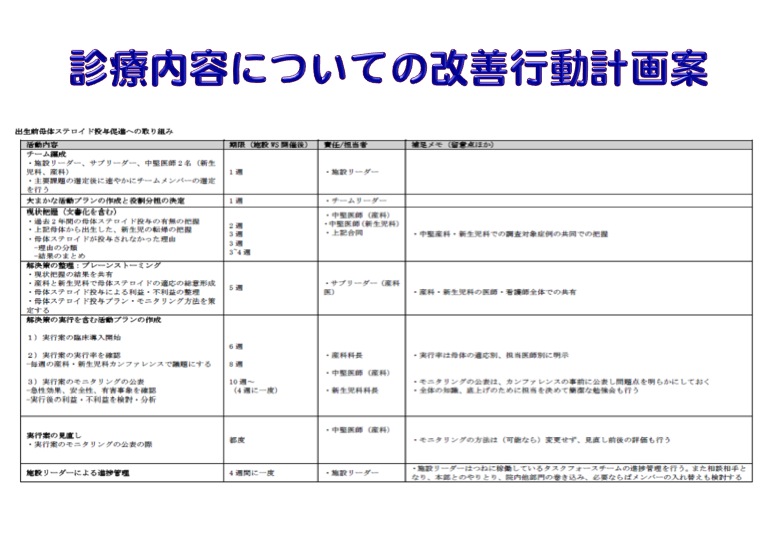 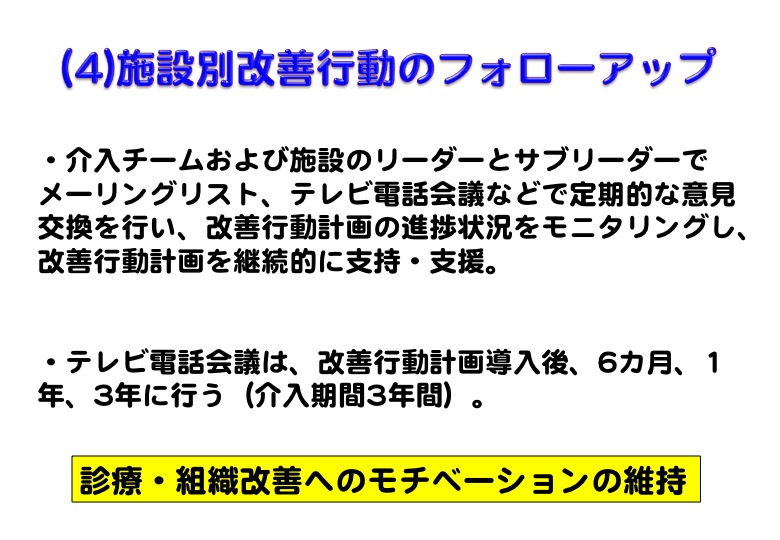 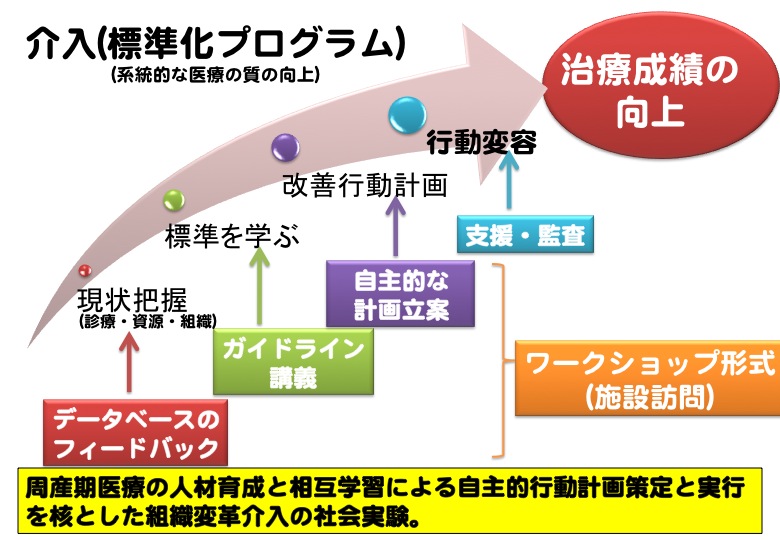 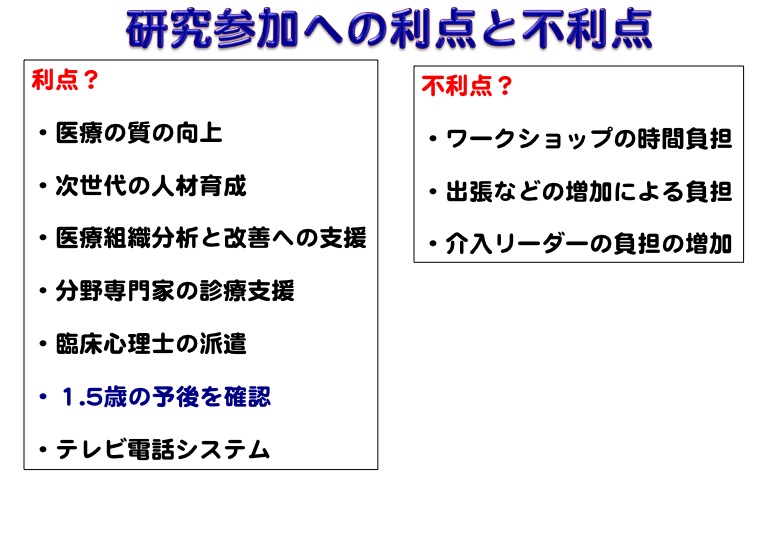 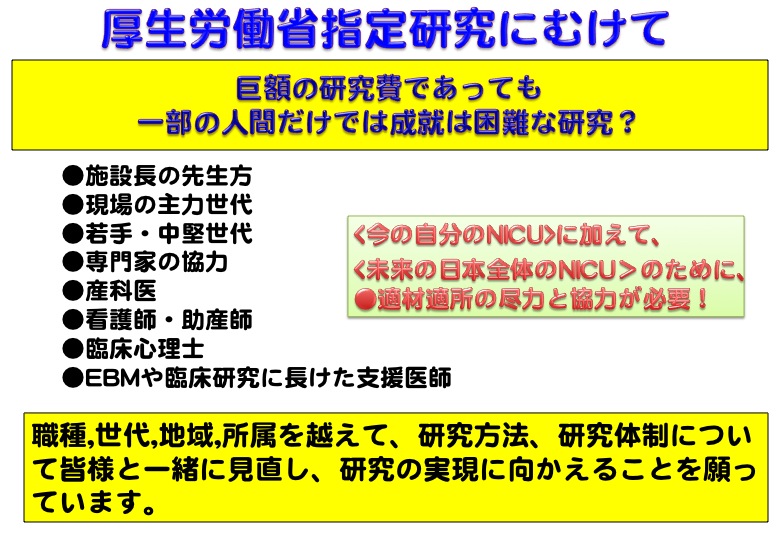